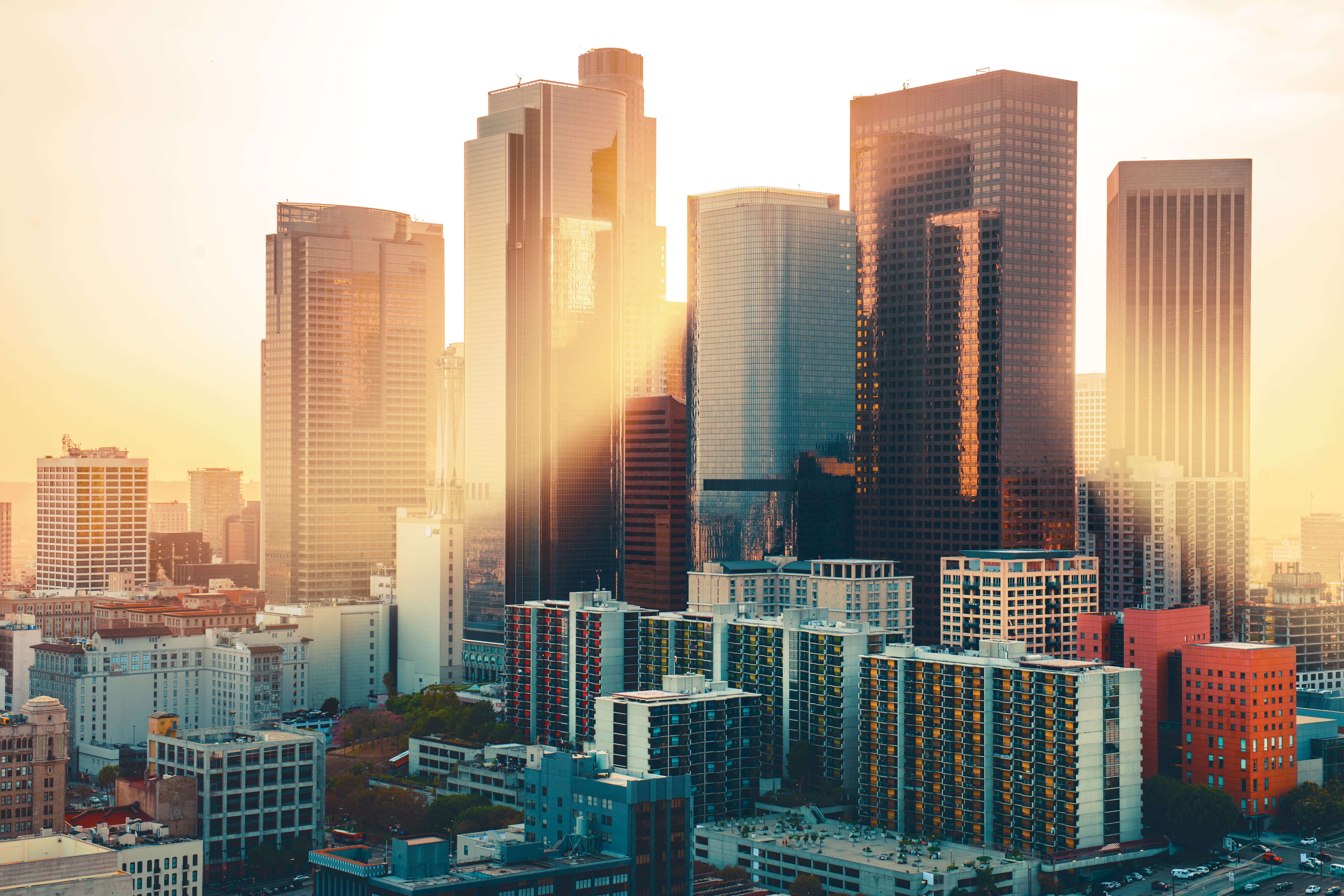 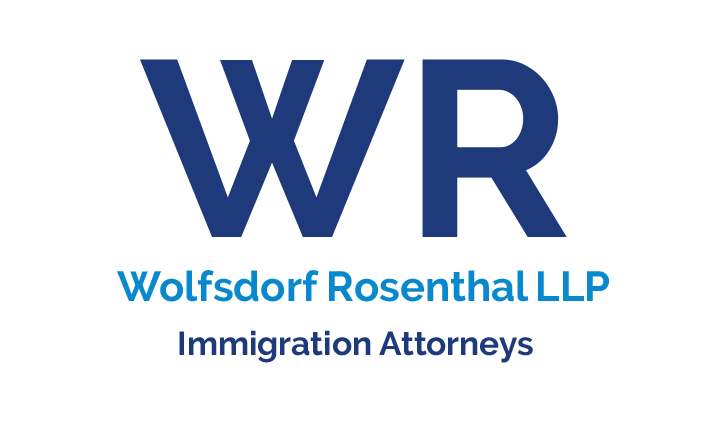 ©2021 Wolfsdorf Rosenthal LLP – Private & Confidential
Caltech Self-Sponsored Green Card Immigration Workshop
CLIFF ROSENTHAL, Attorney At Law
(310) 570-4088
crosenthal@wolfdorf.com
LOS ANGELES
SHANGHAI
BOSTON
NEW YORK
OAKLAND
SAN FRANCISCO
Legal Disclaimer
Any information in this seminar does not constitute legal advice and is for informational purposes only. For legal opinions, please schedule a consultation with one of our attorneys.
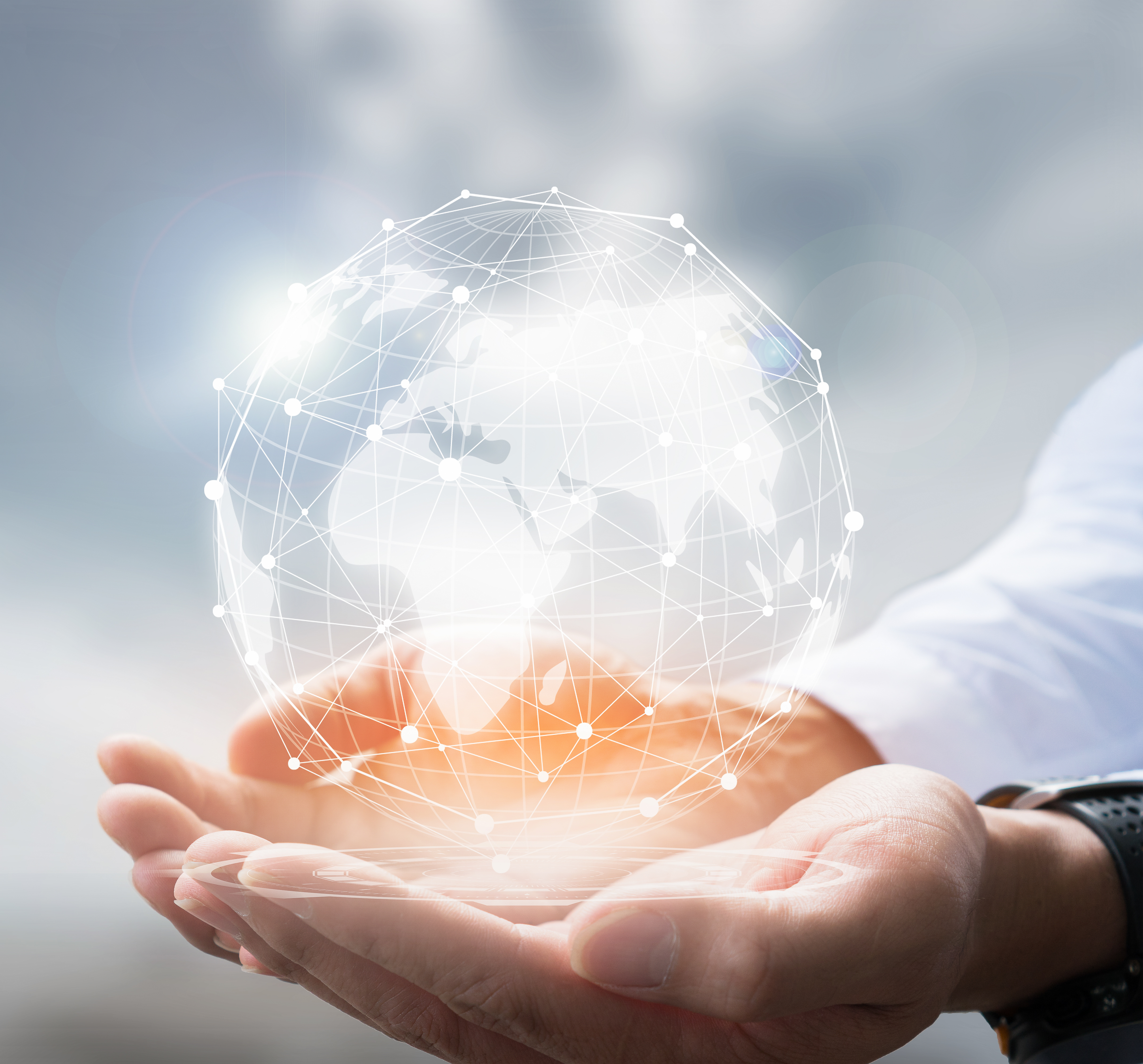 About Us
Wolfsdorf Rosenthal LLP is a full-service, technology-focused, top-rated immigration law firm. With offices in Los Angeles, New York, Boston, Oakland, San Francisco, Santa Monica and Shanghai, we are internationally renowned for providing exceptional, efficient and client-focused services.
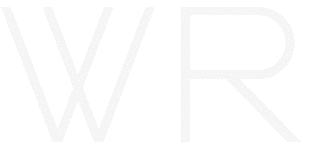 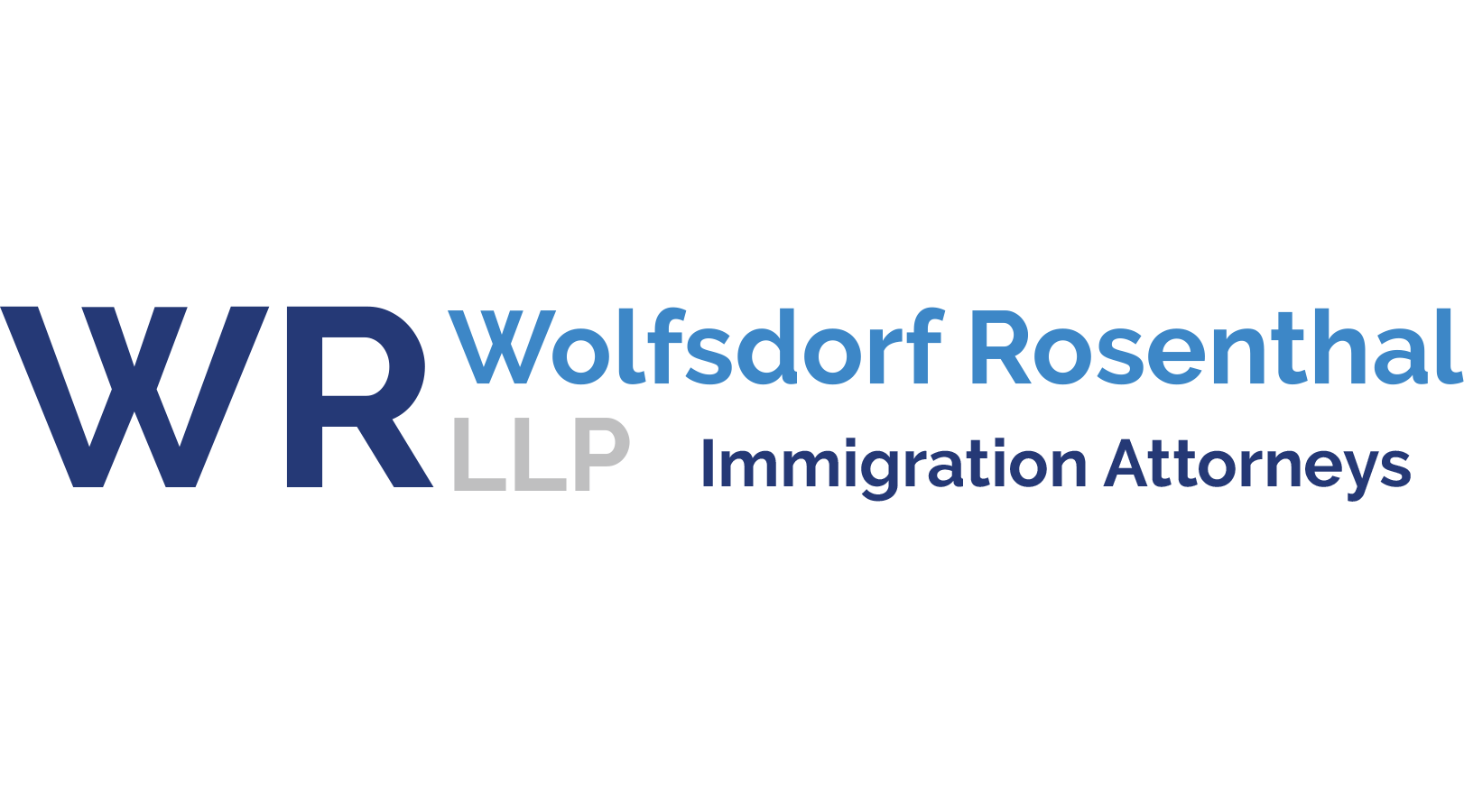 KNOWLEDGE LEADERSHIP & FIRM AWARDS
Our expertise stems from cutting-edge scholarship, regular presentations at national and international forums, and prestigious leadership roles including past national President and current Vice President of the 15,000-member American Immigration Lawyers Association (AILA).
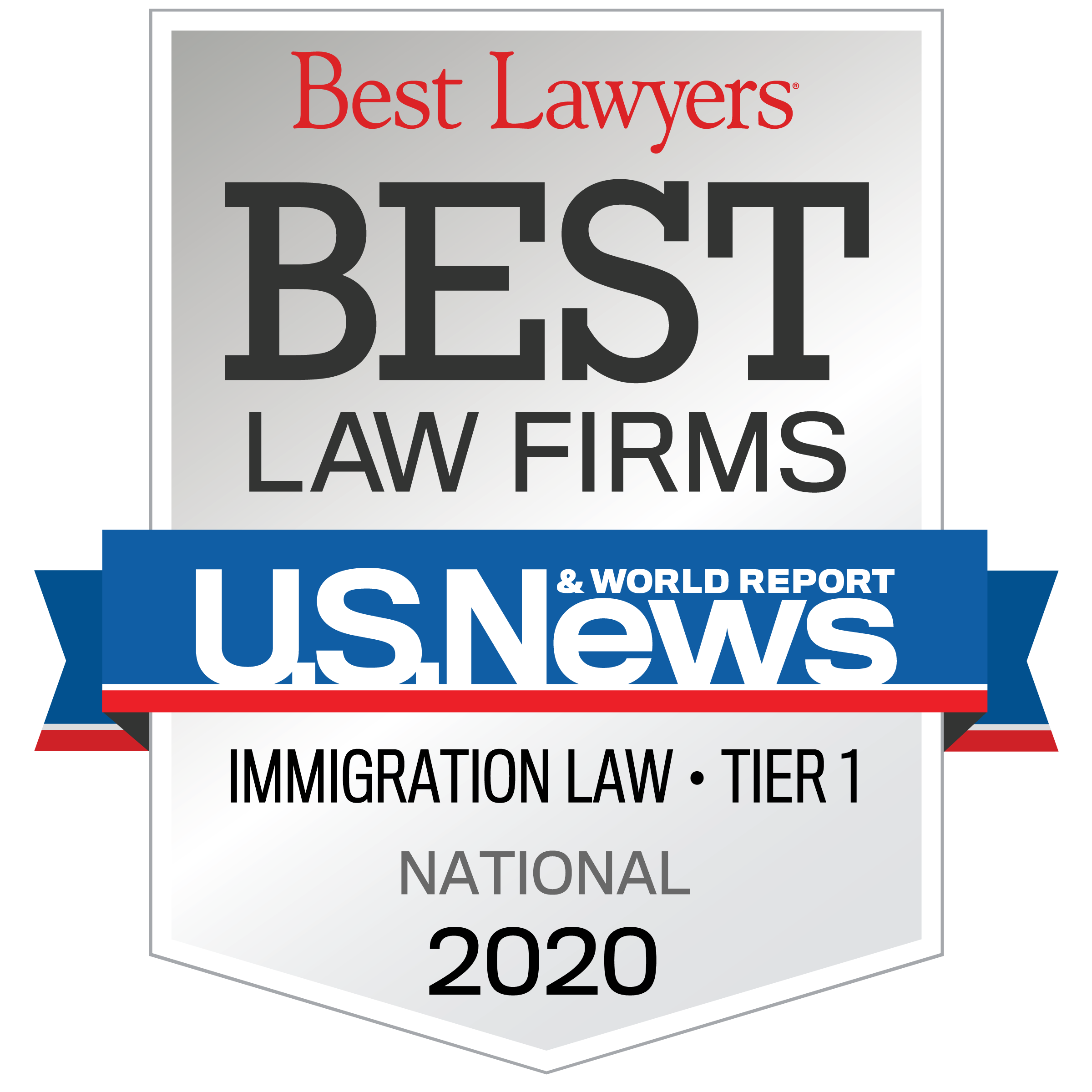 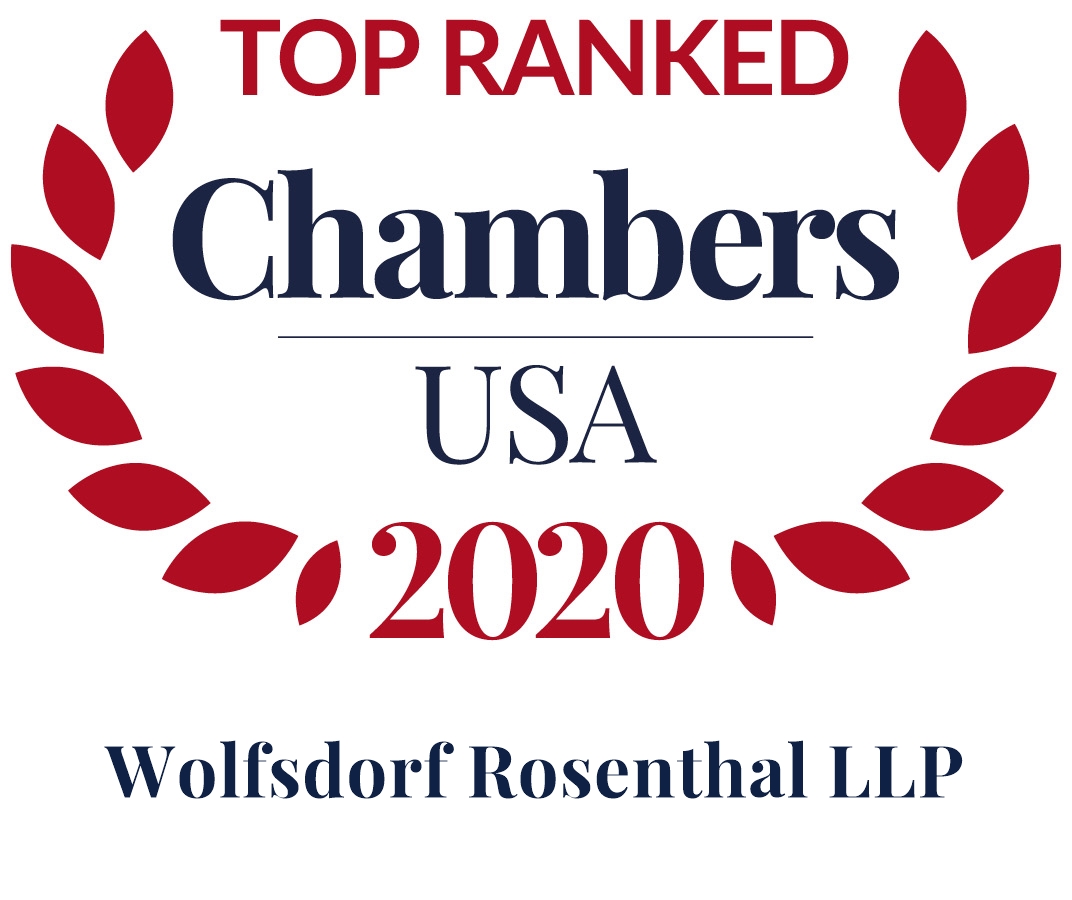 BAND 1 IMMIGRATION LAW FIRM  CALIFORNIA
TIER 1 IMMIGRATION LAW FIRM  NATIONAL, LA, NYC
©2020 Wolfsdorf Rosenthal LLP – Private & Confidential
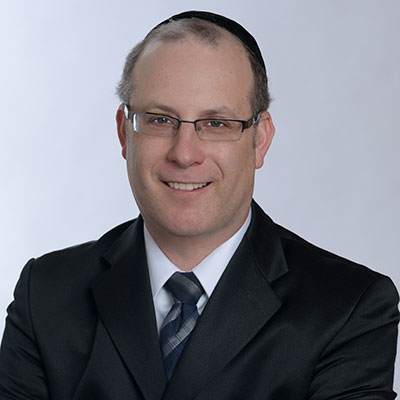 Presenters
Cliff Rosenthal

Founding Partner of Wolfsdorf Rosenthal LLP
Over 20 years of experience and a thorough knowledge of the immigration law practice
Who’s Who Legal, Thought Leader in Corporate Immigration (2021)
Best Lawyers Recognition (2018-2021)
Super Lawyers, Rising Star (2008-2012)
Former member of the American Immigration Lawyer Association (AILA) Board of Publications, Distance Learning, and Healthcare Committees, and past Chair of AILA’s Religious Worker Committee
Current Southern California AILA Customs and Border Patrol Liaison

Contact: CRosenthal@Wolfsdorf.com
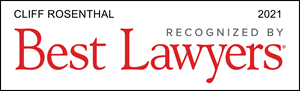 Permanent Residence:  Two Stages
1. Immigrant Visa 
Forms the basis for immigration to the U.S.

2. Adjustment of status (AOS) or consular processing
Actual immigration
Quota backlogs occur prior to this stage
Basis for Immigration
Employment-based (EB)

National Interest Waiver (NIW)
Alien of Extraordinary Ability (EB-1A)
Investment green cards (EB-5)

Family-based (FB)

Green Card lottery (DV)
General Green Card Process
Step 1: I-140/I-130 Immigrant visa petition
Step 2: I-485 Application to Adjust Status.  Within 180 days of filing:
            - Employment Authorization Document (EAD) 
            - Advance Parole travel document (AP) and travel restrictions
I-140 and I-485 can be filed concurrently for certain employment-based categories.
Can premium process (expedite) I-140 petitions in certain categories (EB-1; not NIW).  Regular processing:  approx. 12-14 months.
I-485 cannot be premium processed (although there are some limited expedited criteria).  Regular processing:  approx. 8-10 months --- INTERVIEWS!
Processing times do change!
Visa Bulletin – APRIL 2021 (Final Action)
EB-2 National Interest Waiver (NIW)
Preliminary test:  advanced degree or exceptional ability (diploma, 10 years experience, etc.)

Three prong test – Dhanasar case:
        - Proposed endeavor has substantial merit and national  
           importance
        - Beneficiary is well positioned to advance the proposed endeavor
        - On balance, it would be beneficial to waive the job offer      
           requirement and the labor certification
Substantial Merit and National Importance
Most scientific research is considered to have substantial merit and national importance – other types of endeavors?  Start-ups?
Does the federal government or national/international organization fund this type of research?
Other examples of national importance?  Private companies? Employees?  Purpose of the company?
Well Positioned to Advance Endeavor
Evidence that research is widely used or relied upon, i.e., research has impacted the field
Evidence of special skills – experience or advanced degree
Evidence that beneficiary will continue in his/her field – postdoc or graduate student?
On Balance, Beneficial to Waive Job Offer and Labor Certification
Need to balance protecting American workers against other factors that are in the national interest, e.g., excellence in research or person likely to create more jobs
Weigh the national interest of the research against the national interest of enforcing the labor certification (LC) process
What is the labor certification process?
What Do You Have to Show?
Lower standard than EB-1A, although similar type of evidence is required

Unlike the EB-1A, you do not have to show that you have risen to the very top of the field  However, must still establish that you have impacted the field and you will continue to impact your field
Evidence in Support of NIW
Publications:
Distinguished nature of the journal (impact factor, ranking)
First author is a very strong factor, but not a disqualifying factor
The lower your name appears in the list of co-authors, the more difficult it becomes to attribute any impact on the field to you
Large Collaborations: larger the group in which you are working, less willing USCIS is to credit you with the contribution to the field
Citation record:
#1 most important factor currently in adjudications – make sure Google Scholar is updated! 
How many citations are enough?
Other Evidence for NIWs
Serving as a reviewer for journals and other service to the field (e.g., serving on committees for a national/international organization, organizing conferences) – doing review for your PI?
Press/press leases (e.g., Science Daily) or other media coverage
Grants – what is your role on the project?  PI? Co-PI? Investigator?  Postdoc? Ph.D student?
Awards (travel and student awards? Poster recognition?)
Presentation at conferences
Patents (pending vs approved?)
Proof that companies are in fact using your research (contract, letters, etc.)
Reference letters from experts in the field – who are the best experts?  Your supervisors?  Co-authors? How many letters? 
Research statement
Prospective Nature of NIW
NIWs have prospective element – means your future research must be in the US national interest
Then why do we focus so much on the past achievements? 
USCIS: past record achievements indicate future benefits to the US national interest – however, you can also show prospective future impact
Self-sponsored, but do you require a job?  What type of job?  Self-employment and start-ups?
Completing a Ph.D. or postdoc, can I apply for the NIW?
Changing research fields?
Changing from a research field to a related field, e.g., technology transfer?
Key NIW Processing Points
Backlogs for those born in China and India
No premium processing available for NIWs
Many Chinese and Indian-born may elect to file an NIW to establish a priority date (place in the immigration queue) and then try to build up EB-1A case
Filing I-140 and applying for F-1 (even if on OPT) or J-1 visas subsequently
Alien of Extraordinary Ability (EB-11/EB-1A)
Reserved for recipients of a one-time achievement (major, international award) or at least 3 out of 10 criteria evidencing that the applicant has risen to the very top of the field  
Important to define your field at the very outset of your case
Self-petition 
If already granted an O-1, may qualify for an EB-1 - similar criteria, but EB-1 standard much higher in practice
First Step:  EB-1 Criteria
Lesser nationally or internationally recognized prizes or awards for excellence in the field
Membership in associations that require outstanding achievements as judged by recognized experts in the field
Published material about the applicant in professional or major trade publications or other major media about his or her work in the field
Participation as a judge of the work of others in the same or an allied field
Original scientific contributions of major significance to the field
EB-1 Criteria (cont.)
Authorship of scholarly articles in the field, published in professional or major trade publications or other major media
Display of the applicant’s work in the field at artistic exhibitions or showcases
Performance in a leading or critical role for organizations or establishments with distinguished reputations
Commanding a high salary or other significantly high remuneration for services in relation to others in the field; and
Evidence of commercial success in the performing arts
Comparable Evidence
When the criteria do not readily apply to the applicant’s occupation, comparable evidence may be submitted to establish eligibility.
Several of the criteria, e.g., evidence of success in the performing arts, do not apply to the sciences, so can argue comparable evidence.  For example, scientists cannot argue display of work in artistic showcases, but comparable recognition for achievements would be presentation of work at prestigious national and international conferences in the field.  Invited and oral presentations are more persuasive evidence than poster presentations.
Limitations on comparable evidence?
Second Step: Final Merits
Incredibly subjective – predicting outcomes can be extremely difficult sometimes
May satisfy 3 or more criteria, but still be denied at this stage
Whatever the evidence submitted to satisfy at least 3 of the 10 criteria, it must be consistent with the claim that you have enjoyed sustained national or international acclaim and recognition for achievements
For example, reviewing 1 manuscript, authoring 1 article, and receiving 1 lesser-known award over the course of an entire career may satisfy the minimum number of criteria without demonstrating eligibility for extraordinary ability classification
Final Merits Issues
Applications to criteria:
Publications – quality of journals?  Impact factor? How many? First author?
Reviewing – quality of journals? Impact factor?  How many? In your name or the PI?  Editorial boards?
Contributions?  Who is using your research?  Citations?  Independent citations? Comparisons with others in the field?
The number of articles and the period over which they were published is relevant – acclaim must be “sustained”
Student awards and scholarships are generally discounted 
Grants seen as funding for future work rather than recognition for achievements (although may show a critical role if PI)
Final Merits Issues (cont.)
How to establish critical or lead role:
The role must be critical or leading within the organization or establishment as a whole, not merely a single project or for a department.  However, think of arguments to support the position that a project or projects are critical to the mission of the institution and thus how your role satisfies this criterion.
Choose your referees carefully!
Reference letters from top scientists in your field are important to both the critical/lead role and original contributions of major significance criteria.  The more acclaimed and accomplished your referee, however, the less extraordinary you may appear to the adjudicating officer.  Independence of referees?
Requests for Evidence
Requests for Evidence (RFEs) are not uncommon with EB-1As
RFEs must be read carefully – they often contain inaccurate statements that should be corrected in the RFE response
Don’t assume the officer did his job – if the RFE suggests the officer failed to consider some evidence, but sure to point this out
A common complaint in RFEs is that relying solely or primarily on reference letters to establish original contribution or influence on the field – make sure to point out how other evidence (publications in high impact journals, presentations in leading venues in the field, etc.) corroborate the assertions made in the letters --- reference letters help a case, but they can’t be the sole basis for the case!
Litigation?
Adjustment of Status/Consular Processing Key Issues
Actual immigration – check for identity, criminal record, immigration violations and medical to show admissibility to the US
Birth certificates – Indian birth certificates?  Incomplete birth certificates? Late registration
Criminal records – DUI?
Maintaining underlying immigration status
Medical issues
Dependents (spouse and children under 21) are eligible for green cards
Work permit and travel documents within 180 days of filing (restrictions on travel for some temporary statuses)
Interviews
Advantages of consular processing?  Can continue process from abroad
J-1 Subject?
Cannot apply for green card (AOS or consular processing) until home for two years or receive waiver
Waiver options:
No-objection statement from home government (skills list/government funding) – Fulbright funding?
Claim to persecution if you return to your home country
Claim of exceptional hardship to US citizen or permanent resident spouse/child if required to return to home country
J-2 spouses need to fulfill the requirement independently or included in J-1 spouse’s waiver
(310) 570-4088
crosenthal@wolfsdorf.com
www.wolfsdorf.com